جامعــــــة محمد خيضــــــــــــر
جامعــــــة محمد خيضــــــــــــر
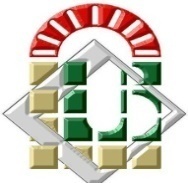 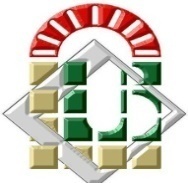 بــســكــــــــــــرة
بــســكــــــــــــرة
الجمهــورية الجزائــرية الديمقــراطية الشعبيـــة
République Algérienne Démocratique et Populaire
وزارة التعليــم العــالي و البحــث العلمـي
Ministère de l’Enseignement Supérieur et de la Recherche Scientifique
جــامعة محــمد خيضــر – بسكرة –
كــلية العلــوم الاقتصــادية و التجــارية و علــوم التسييــر
قسم العلوم التجارية
سنة ثانية مالية وتجارة دولية
مقياس: إمداد ونقل دولي
الموسم الجامعي: 2021/2020
موضوع البحث:
التغليف الدولي والحاويات
Emballage international et conteneurs
تمهيد:
لقد أحدثت الحاويات والتحوية ثورة في عالم نقل البضائع، فاليوم يتم نقل 90% من البضائع بالحاويات التي ترص على ناقلات بحرية عملاقة(سفن الحاويات)، ويبلغ عدد الحاويات التي يتم شحنها على مستوي العالم حالياً 200 مليون حاوية سنوياً.
وقد ساهم توحيد مقاييس الحاويات على مستوى العالم في تغيير صناعة الروافع والسفن والسيارات وعربات السكة الحديد والطرق والموانئ لتناسب أحجام وسعات الحاويات طول 20 و40 قدماً.
1. تعريف الحاوية:
تعريف اتفاقية سلامة الحاويات لـ 1972 بجنيف :
 الحاوية وحدة من معدات نقل البضائع؛ صالحة للاستخدام المتكرر؛
 ذات متانة تكفي للمناولة في الموانئ وعلى السفن مصمّمة خصيصا لنقل البضائع بوسيلة أو أكثر من وسائل النقل ودون عملية إعادة تحميل وسيطة؛
 ولكي تجري رصها و/أو مناولتها بسرعة، تكون مزودة بتجهيزات ركينة لهذه الأغراض؛
 وذات حجم تكون فيه المساحة المحصورة بالأركان السفلية الخارجية الأربعة، إمّا14م2 على الأقل، أو 7 م2 على الأقل إذا كانت مزودة بتجهيزات ركنية عليا. 
 ولا يشمل تعريف الحاوية العربات "المركبات" أو العبوات، إلاّ أنّه يضمّ الحاوية المحمولة على هياكل.
تعريف المكتب الدولي للحاويات:
« الحاوية وعاء مصمم لاحتواء البضائع المجزأة أو قليلة التغليف والمخصصة لنقلها بدون مناولة وسيطة، أو انقطاع في الشحن».
تعريف اتفاقية اسطنبول لللإدخال المؤقت1990 :
    يقصد بعبارة حاوية أحد أنواع معدّات النقل" مركبة رفع، صهريج متحرك، أو هيكل مماثل آخر "، بحيث يجب أن يكون :
 مقفلا كليا أو جزئيا ليشكل مقصورة معدّة لاحتواء البضائع. 
 متينا بشكل كاف ليكون صالحا للاستعمال المتكرر.
 معدّا خصيصا لتسهيل نقل البضائع بواحدة أو أكثر من وسائط النقل، دون الحاجة لعملية تحميل وسيطة.
 معدّا للمناولة السريعة، وخاصة عند نقله من وسيلة نقل إلى أخرى.
 معدّا لتعبئته وتفريغه بسهولة.
 حجمه من الداخل مترا مكعبا أو أكثر.
إشكالية:
هل الحاوية وسيلة من وسائل النقل، كما اعتبرتها اتفاقية الأمم المتحدة الخاصة بالنقل متعدّدة الوسائط(1980)، وكذا اتفاقية برن النقل الدولي للحاويات بالسكك الحديدية (1980)، أم أنّها وسيلة تغليف كما اعتبرتها اتفاقية هامبورج لنقل البضائع بحرا (1978)، بنصّها أنّها وحدة مستقلة عن البضائع ؟
وقد فصلت المحكمة في الأمر، حين اعتبرت أنّ « الحاوية ليست وسيلة نقل طبقا للمادة 15 فقرة 2 من قواعد المجموعة الأوروبية بتاريخ28  ماي 1980 المتعلقة بقيمة البضائع في الجمارك، وهذا لسبب بسيط يتمثّل في أنّها تحتاج إلى وسيلة نقل لنقلها من مكان لآخر.
3. نشأة الحاويات:
في عام 1956، قامMalcom Mac Lean  صاحب شركة نقل بالشاحنات بتعديل 4 من السفن لنقل 56 شاحنة مقطورة عن طريق البحر.
ونظرًا لأن التجربة أثبتت نجاحها، فقد قام بالتعمق فيها من خلال فصل "الصندوق" الذي يحتوي على البضائع عن هيكل المقطورة، وهكذا وُلدت "الحاوية”.
وبعد مرور عام، قام Mac Lean   بشراء ستة من سفن الشحن وحولها إلى سفن مصممة خصيصًا لنقل هذه الصناديق (سفن حاويات)، وقد سمى شركته  Sea-Land.
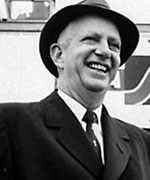 مالكولم بورسيل ماكلينMalcolm Purcell McLean (1913-2001) هو رجل أعمال أمريكي، كان رائد أعمال في مجال النقل، طور حاوية الشحن الحديثة متعددة الوسائط، والتي أحدثت ثورة في النقل والتجارة الدولية في النصف الثاني من القرن 20.
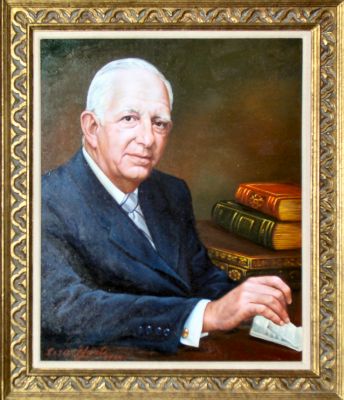 في أبريل 1966، ربطت سفينة فيرلاند أوف سي-لاند (بسعة 228 حاوية) بين نيويورك وروتردام، وباستخدام الحاوية من طرف وسائط النقل المختلفة دون مناولة وسيطة.
لقد وضع Mac Lean مبدأ تعدد الوسائط Multi modalité، والذي تم تطويره لاحقًا بفضل توحيد مقاييس الحاويات من طرف اللجنة الفنية ISO / TC 104، وهكذا أيا كان البلد، فإن الحاويات التي يتم تداولها متطابقة في تصميمها.
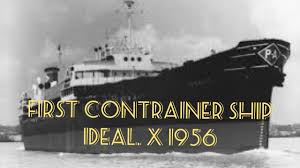 CMA CGM Alexander Von Humboldt
4. بنية الحاوية:
الإطار: إطاران سفلي وعلوي متينان للغاية (قضبان أفقية وعمودية من الصلب)، ويتم تجميع بينها بـ 8 قطع زاوية مقولبة من الصلب (براءة اختراع Mac Lean)، مزودة بفتحات على الزوايا الثمانية تسمح بمرور الشوكات، وهذا حتى يستطيع الإطار مقاومة الأحمال والضغوط .
التلبيس الخارجي: يصنع من ألواح الصلب وأحيانا من ألواح البوليستر، وغالبا ما يكون مموج على الجانبين، من أجل زيادة المقاومة.
التلبيس الداخلي: أرضية تصنع من الخشب الرقائقي من أجل توسيد الطرود وتقليل التكثيف، ويستخدم الألمونيوم للحاويات المعزولة أو ذات التهوية، حيث النظافة تكون أفضل.
النفاذ للحاوية: باب مزدوج في نهاية واحدة أو باب جانبي (سكة)، مزود بقفل مع 4 espagnolettes، مع إمكانية الختم عند النقل تحت الرقابة الجمركية.
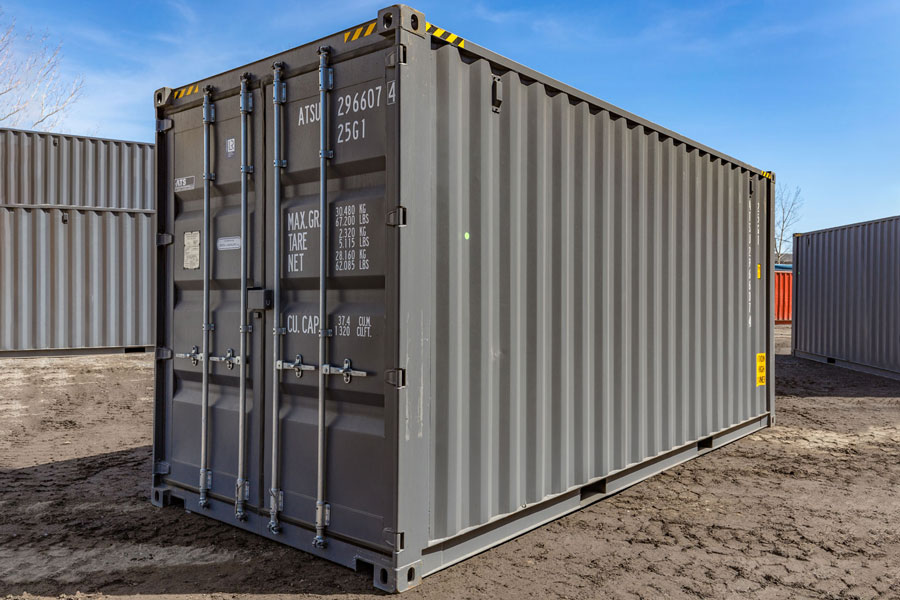 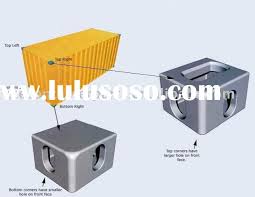 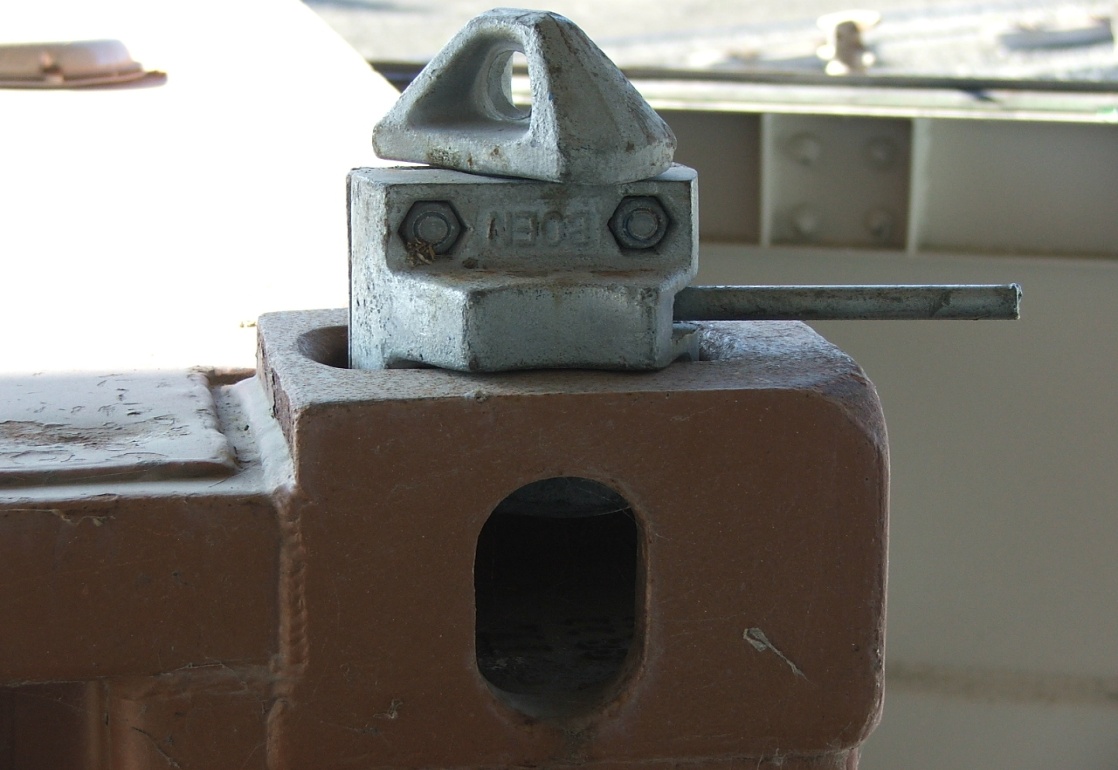 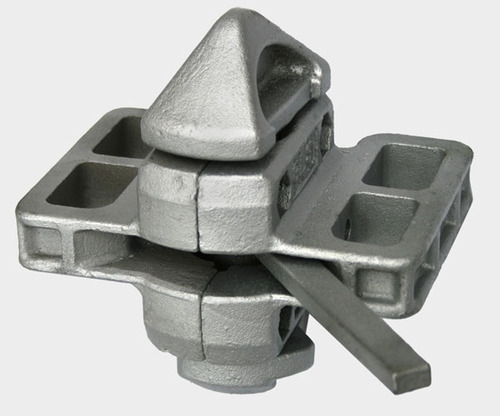 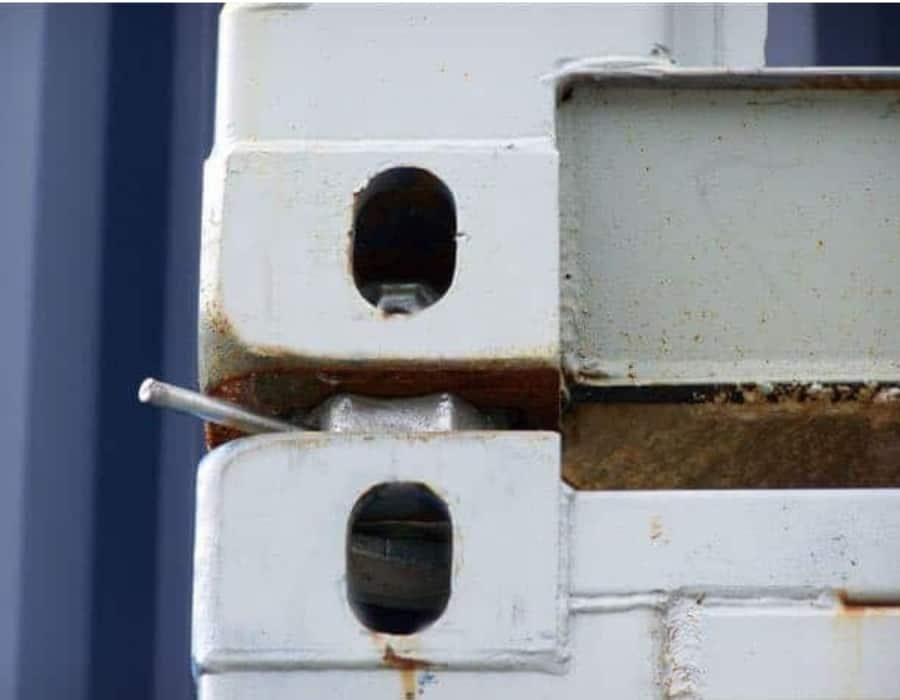 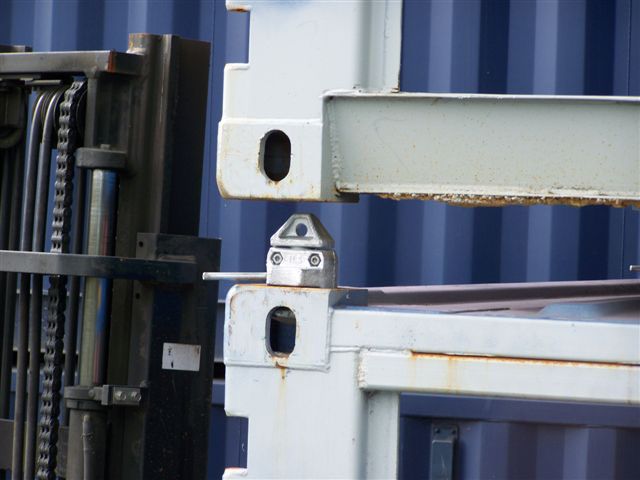 تجهيزات ركنية للحاويات
5. أنواع الحاويات:
أ) حاويات البضائع العامة: 
    حاويات غير مصنوعة لنوع معيّن من البضائع، تنقسم بدورها إلى أنواع وفقا لأساسات الحاوية وطرق الوصول إلى داخلها للتعبئة والتفريغ، من أهمّها :
حاويات ذات الاستعمال العام: 
    حاويات مقفلة بشكل تام، سقفها وجوانبها صلبة، أحد جوانبها على الأقل فيه باب، مخصصة لنقل أنواع مختلفة من البضائع (جافة أو سائلة) معبّأة في علب كرتونية، معدنية أو بلاستيكية.
حاويات ذات السقف المفتوح:
تشبه حاويات الاستعمال العام باستثناء وجود سقف متحرك وقابل للنقل مصنوع من القماش أو البلاستيك، ويمكن تثبيته بالنواحي الأربع للسقف، تستخدم لنقل البضائع الثقيلة جدا أو الحجم الكبير، أو البضائع الّتي لا يمكن رفعها إلاّ بالروافع العلوية.
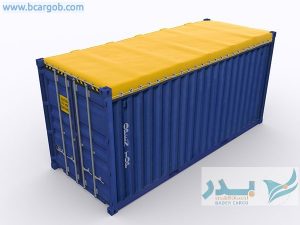 Container OpenTop Edelstahl
20’ Open Top Cradle Container
حاويات البضائع السائبة :bulk container
    يتم ملء وتفريغ الحاوية من فتحة خاصة عن طريق الجاذبية أو الإمالة أو ضغط الهواء.
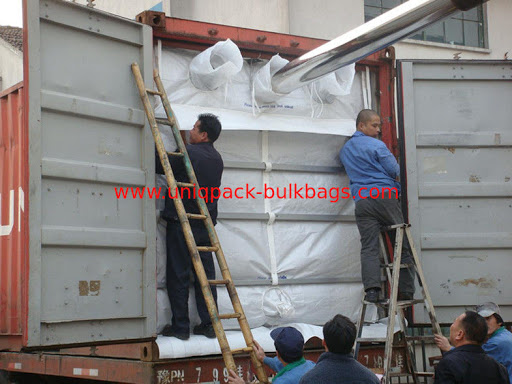 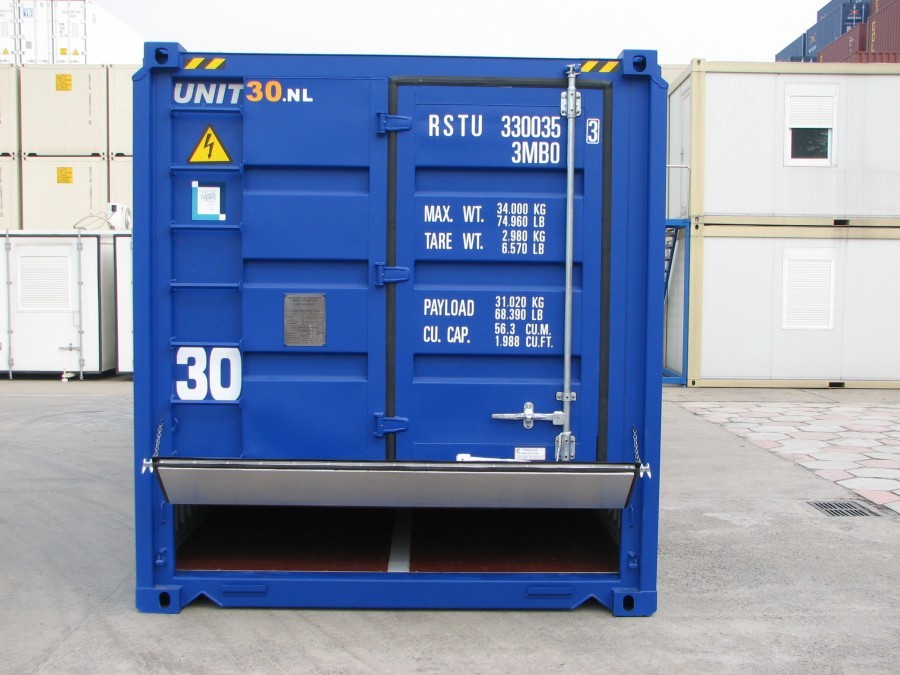 20’ Open Top Bulk Container
حاويات مسطحة(منصة) Flat container: 
     من دون حوائط أو أبواب جانبية، ولكن لها نفس طول وعرض الحاويات العادية، ومجهزة بزوايا بهدف التمكين من مناولتها، وأحيانا بعجلات تسمح لها بالتدحرج لتسيير عمليات الشحن والتفريغ والرصّ على أرصفة الموانئ، تستخدم في نقل المعدات الثقيلة.
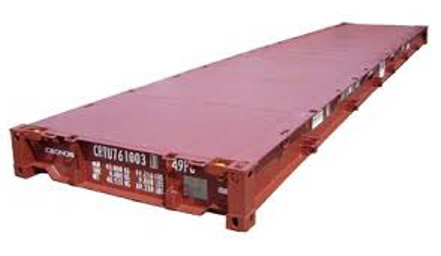 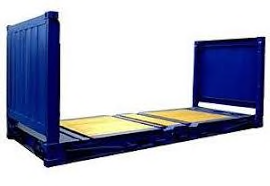 Loading of boat on 40' flat rack container
حاويات ذات جوانب مفتوحة Open Top: 
     لديها حوائط خلفية وأمامية فقط، ولكن لديها أجناب مفتوحة، لذى تسمى، تستخدم في نقل المعدات الثقيلة.
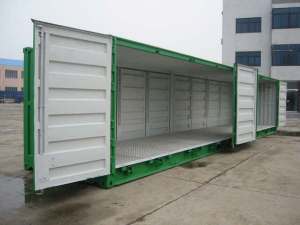 40ft High Cube Side Opening Containers
حاويات الملابس: 
    مزودة بشماعات، حبال ومشابك لتعليق الملابس باستخدام الخطاطيف، مصممة لنقل الملابس الجاهزة الفاخرة والبدلات الرسمية.
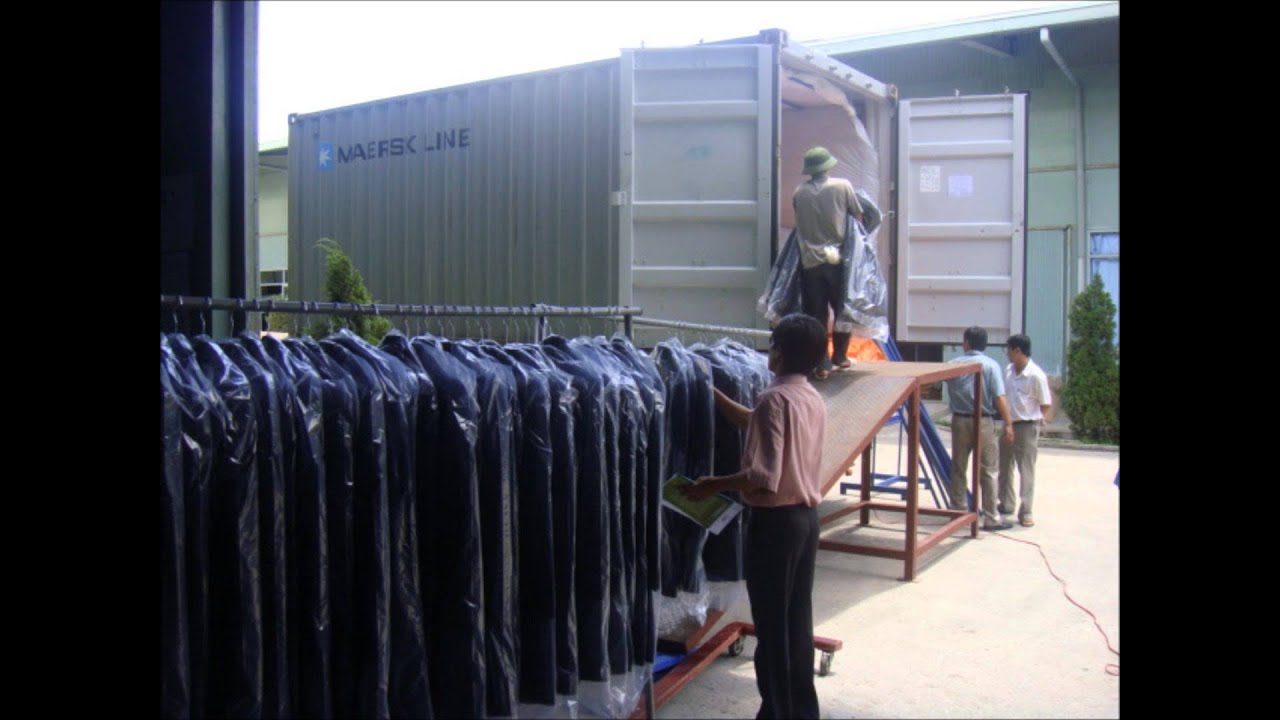 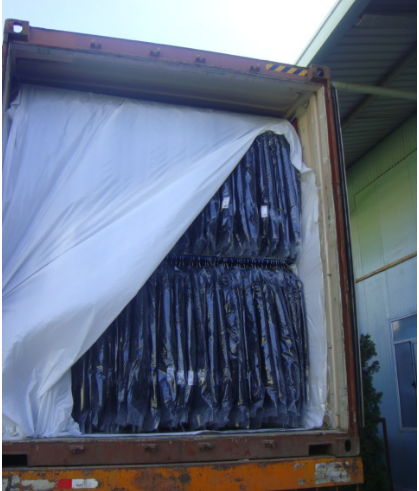 الحاوية ذات التهوية: 
بها فتحات تضمن تدفق كاف للهواء داخل الحاوية عند حركة المركبة في السفر، تستخدم في نقل وتخزين الفواكه والخضروات الطازجة.
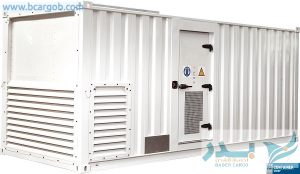 ب) حاويات البضائع الخاصة:
حاويات ذات تصميم وتجهيزات خاصة، فتتنوّع أشكالها حسب نوع البضائع التي تستخدم  في نقها، ومنها:
حاويات متساوية حرارية conteneur isotherme: 
    ذات جوانب وأرضية وسقف عازلة لتخفيض تبادل الحرارة بين داخل وخارج الحاوية، مع عدم وجود وحدة تبريد، تستخدم في نقل البضائع المبردة أو المجمدة، البضائع والمواد ذات الحساسية لدرجة الحرارة.
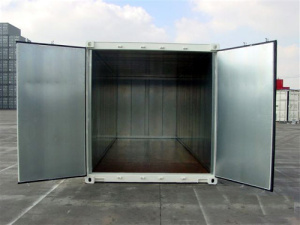 حاويات الخزانات conteneur-citerne: 
تستخدم في نقل الزيوت والحوامض أو لنقل الغاز المضغوط أو الغاز المسيل، فهي غالبا ما تكون على شكل خزانات (صهاريج) معدنية محكمة.
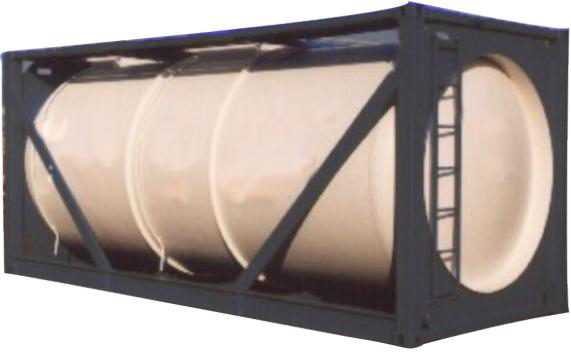 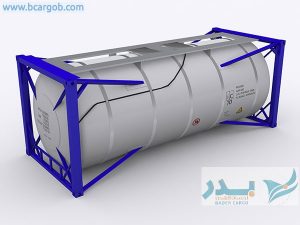 حاويات مبردة conteneur frigorifique: 
    تكون مزودة بجهاز مبرّد تضمن الاحتفاظ بالبرودة عند مستوى معيّن، تستخدم في نقل اللحوم والأسماك.
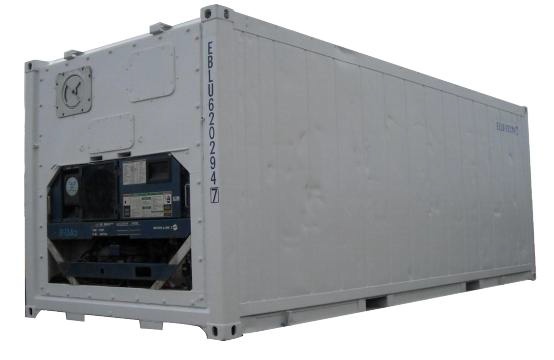 6. الاتفاقيات الدولية المتعلقة بالحاويات
أ - اتفاقية جنيف المتعلقة بسلامة الحاويات:
أبرمت بتاريخ 1972/12/02، ودخلت حيز التنفيذ في 1977/09/06 على مستوى مجلس التعاون الجمركي.
تضع معايير صنع الحاويات، نظام الاعتماد، تسهيلات القبول المؤقت وتصليح الحاويات.
وعليه فإنّ الحاويات الّتي تتوفر فيها الشروط المحدّدة في الاتفاقية تستفيد من اعتماد لنقل البضائع تحت الختم الجمركي.
ب- اتفاقية اسطنبول المتعلقة بالإدخال المؤقت:
أبرمت بتاريخ 26/06/1990، تحت رعاية مجلس التعاون الجمركي، تهدف إلى تبسيط وتنسيق الإجراءات الجمركية.
وضعت قواعد القبول المؤقت للحاويات لنقل البضائع داخل الإقليم الجمركي، دون دفع حقوق ورسوم جمركية أو كفالات، على أن تتوافر فيها شروط محدّدة (علامات، اعتماد ...).
ج. أنظمة الإيزو  ISO:
أصدرت المنظمة الدولية للتقييس ISO منذ إنشائها سنة 1947، سلسلتين من المواصفات في مجالات مختلفة، الأولى تعلّق بأنظمة إدارة الجودة، والثانية بأنظمة إدارة البيئة....
وبالرغم من أنّ كافة المواصفات الصادرة عن المنظمة اختيارية، إلاّ أنّ الكثير من الدول تعتبرها مواصفات دولية لها.
7. مقاسات الحاويات:
تعتبر حاوية 20 قدم الوحدة القياسية الدولية للحاويات، يرمز لها بـ TEU: Twenty-foot Equivalent Unit، وتوجد عدة مقاسات للحاويات، أكثرها انتشارا حاويات 20 قدمن 40 قدم.
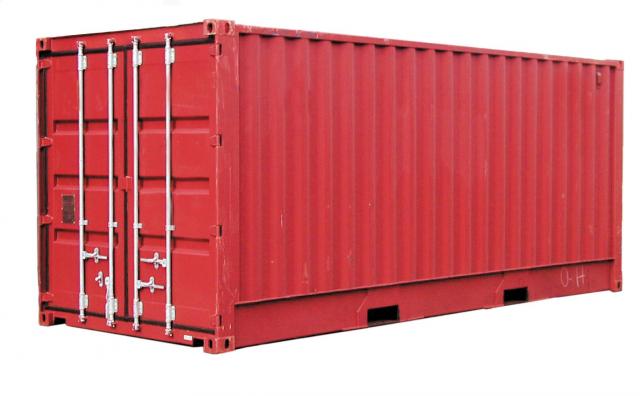 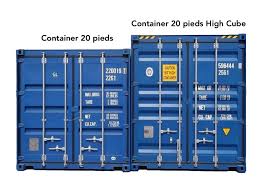 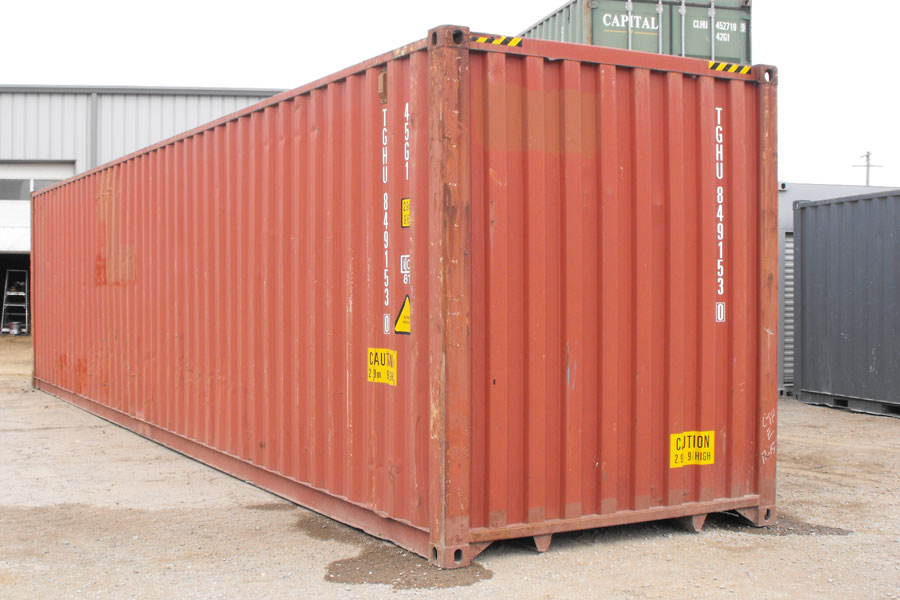 8. ترقيم الحاويات Identification des conteneurs :
يتم تحديد الحاوية ومالكها باستخدام الكود الذي اقترحه المكتب الدولي للحاويات في عام 1969 وموحد من قبلISO  في عام 1972، يتكون ترقيم الحاوية من 3 مجموعات.
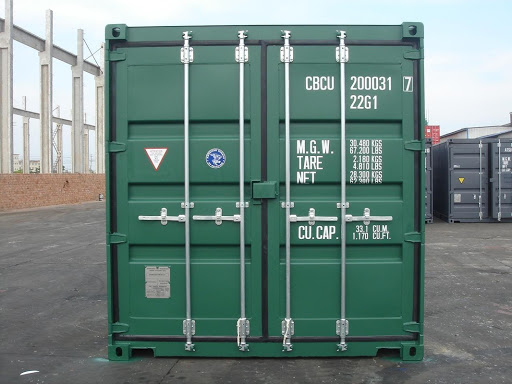 المجموعة الأولى:
تتكون من:
رمز المالك أو المشغل (4 حروف آخرها حرف U)؛
J: تجهيزات مرتبطة بالحاويات وقابلة للتفكيك، Z: شاحنات أو شاسيهات
الرقم التسلسلي للحاوية(6 أرقام)؛
رقم التحقق(رقم واحد) للرقابة الذاتية.
مثال: MERU 001972 6 تابعة لشركة line MEARSK،
رقم التحقق هو رقم يسمح بالمصادقة على الإدخال الصحيح لأي رقم في نظم المعلومات بالشركة، هذا الرقم هو نتيجة حساب معقد بعض الشيء، لكن يمكن إيجاد مقاييس تسمح بحسابه آليا على مواقع الانترنت، وخاصة على موقع المكتب الدولي للحاويات BIC.
المجموعة الثانية:
رمز بلد  تسجيل الحاوية (حرفان) وهو اختياري. مثال: الصين CN، الدانمارك DN، فرنسا FR، و م أ US…
المجموعة الثالثة:
تتكون من حرف ورقم لنوع الحاوية (الأول للنوع الرئيسي، والثاني للنوع الفرعي)، بالإضافة لرقمين لحجم الحاوية ( الأول  لمقاس طول الحاوية، والثاني لارتفاع الحاوية.
النوع الرئيسي والفرعي للحاوية
G: General purpose container without ventilation 
G0: Opening(s) at one end or both ends
Gl: Passive vents at upper part of cargo space
Gl: فتحات تهوية سلبية في الجزء العلوي من مساحة الحمولة
G2: Opening(s) at one or both ends plus “full” opening(s) on one or both sides
G3: Opening(s) at one or both ends plus “partial” opening(s)
V General purpose container with ventilation
V0 Non mechanical system, vents at lower and upper parts
B Dry bulk container 
B0: Closed 
B1: Airtight
B3: Horizontal discharge, test pressure 150 kPa (100 kPa = l bar = 105 Pa 105 N/m2 = 14,5 Ibf/in2)
B4: Horizontal discharge, test pressure 265 kPa
B5: Tipping discharge, test pressure 150 kPa
B6: Tipping discharge, test pressure 265 kPa
S Named cargo container
S0: Livestock carrier 
S1: Automobile carrier 
S2: Live fish carrier
R Thermal container
R0: Mechanically refrigerated 
R1: Mechanically refrigerated and heated 
R2: Mechanically refrigerated
H Thermal container
H0: Refrigerated and/or heated, with removable equipment located externally; heat transfer coefficient K= 0,4 W/(m*mK)
H1: Refrigerated and/or heated with removable equipment located internally
H2: Refrigerated and/or heated with removable equipment located externally; heat transfer coefficient K= 0,7 W/(m*-K)
H5: Insulated; heat transfer coefficient K = 0,4 W/(m*mK) 
H6: Insulated; heat transfer coefficient K = 0,7 W/(m*mK)
U Open-top container
U0: Opening(s) at one or both ends 
U1: Opening(s) at one or both ends, plus removable top member(s) in end frame(s)
U2: Opening(s) at one or both ends, plus opening(s) on one or both sides
U3: Opening(s) at one or both ends, plus opening(s) on one or both sides plus removable top member(s) in end frame(s)
U4: Opening(s) at one or both ends, plus partial opening on one side and full opening on the other side
U5: Complete, fixed side and end walls (no doors)
P  Platform (container)
P0: Platform (container)
P1: Two complete and fixed ends 
P2: Fixed posts, either free-standing or with removable top member
P3: Folding complete end structure 
P4: Folding posts, either free-standing or with removable top member
P5: Open top, open ends (skeletal)
T Tank container
T0: Minimum pressure 45 kPa   T1: Minimum pressure 150 kPa 
T2: Minimum pressure 265 kPa T3: Minimum pressure 150 kPa 
T4: Minimum pressure 265 kPa T5: Minimum pressure 400 kPa 
T6: Minimum pressure 600 kPa T7: Minimum pressure 910 kPa 
T8 : Minimum pressure 2 200 kPa 
A0 Air/surface container
طول الحاوية
1 : 10 ft = 2991 mm
2 : 20 ft = 6068 mm
3 : 30 ft = 9125 mm
4 : 40 ft = 12192 mm
A: 23,4 ft = 7150mm
B : 24 ft = 7315 mm
C : 24,6 ft = 7497 mm
D: 24,4 ft = 7450 mm
E: 25,6 ft = 7820 mm
F: 26,5 ft = 8100 mm
G : 41 ft = 12496 mm
H : 43 ft = 13106 mm
L : 45 ft = 13715 mm
M : 48 ft = 14630 mm
N : 49 ft = 14934 mm
P: 53 ft = 16154 mm
ارتفاع الحاوية
4 : 9 ft = 2743 mm
5 : 9,6 ft = 2695 mm
0 : 8 ft = 2438 mm
2 : 8,6 ft = 2591 mm
6 : > 9,6 ft = > 2695 mm
8: 4,3 ft = 1295 mm
9: ≤ 4 ft = ≤ 1219 mm
HQ: 9,5 ft = 2896 mm
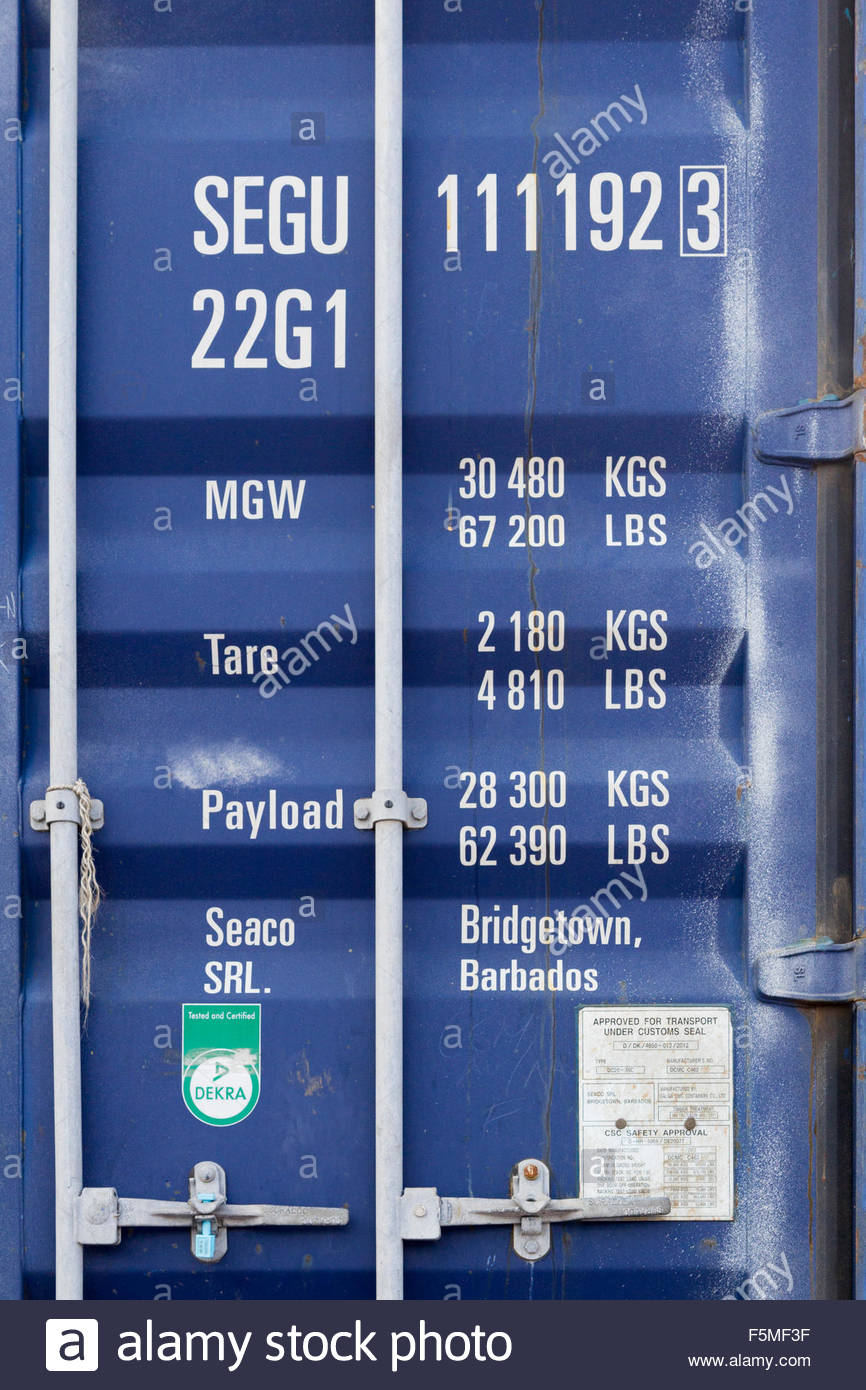 رمز المالك
رمز الحاوية
الرقم التسلسلي
SEGU    111192    3     22G1
رقم التحقق
طول الحاوية: 20 قدم
ارتفاع الحاوية: 8.6 قدم
نوع رئيسي: حاوية بضائع عامة
نوع ثانوي: بدون فتحات تهوية علوية
علامات أخرى:
الوزن الفارغ، الوزن الإجمالي، الوزن الصافي، ولوحات أخرى مختلفة (لوحة شركة التصنيف، لوحة المالك، لوحة اعتماد الجمارك)....
علامات الحاوية
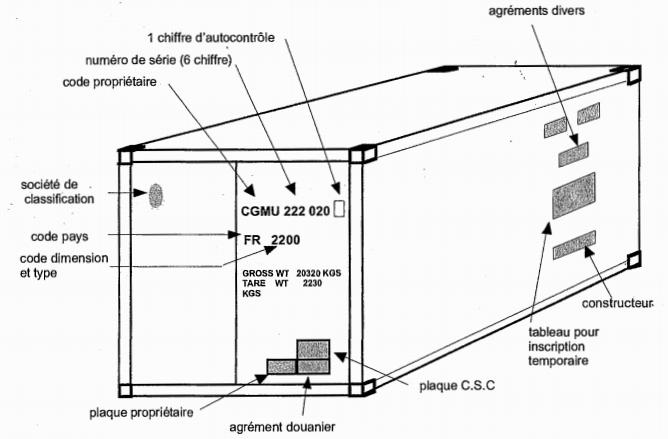 8. لوحة الاعتماد (موافقة لجنة CSC ):
تخضع صناعة واستعمال الحاويات للاتفاقية الدولية لسلامة الحاويات Convention Internationale sur la sécurité des Conteneurs لعام 1972.
الحصول على الاعتماد يتطلب أن تفي الحاوية باختبارات: إجهاد، رفع، ضغط عرضي وطولي، ضغط على الجدران، إغلاق.
إذا كانت الاختبارات مطابقة، يتم تثبيت لوحة الاعتماد (لوحة CSC) على الحاوية، ويجب أن تخضع الحاوية بعد كل 5 سنوات من الصنع، ثم كل 30 شهرًا على الأكثر لإجراء فحص معتمد.
أنواع لوحة الاعتمادplaque d’agrément :
لوحة اعتماد وفق الاتفاقية الجمركية لسلامة الحاويات (CSC).
لوحة اعتماد وفق الاتفاقية الجمركية للنقل الدولي للبضائع تحت غطاء دفتر تير(TIR).
ملاحظة: 
    يتم الجمع بين لوحة الاعتماد  للنقل تحت ختم الجمارك ولوحة الاعتماد لأغراض السلامةCSC  لتشكيل لوحة واحدة.
لوحة الاعتماد  plaque d’agrément CSC
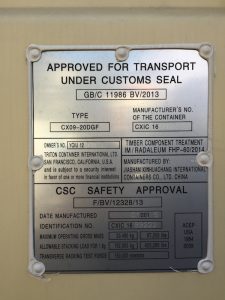 الأختام الأمنية  Scellés de sécurité
   آليات مستخدمة لإغلاق الحاويات لجعلها مقاومة للعبث وتوفير مستوى معين من الأمان، يمكن أن تساعد في الكشف عن السرقة أو التلوث، سواء بشكل عرضي أو متعمد، كما تعتبر طريقة غير مكلفة لتقديم دليل على العبث والتطفل في الأماكن الحساسة.
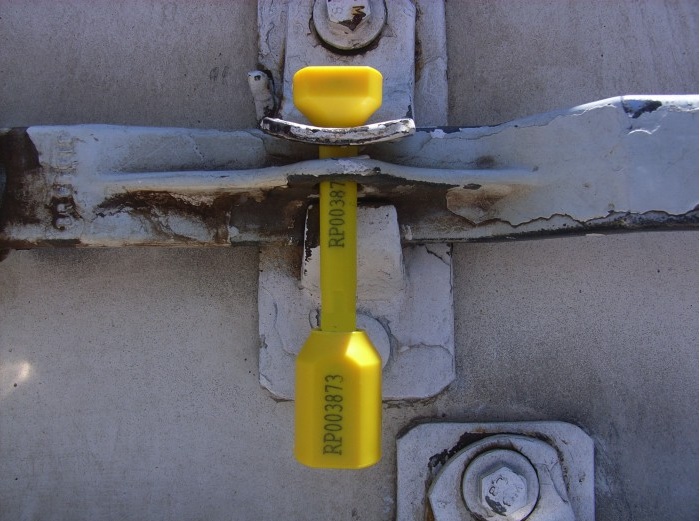 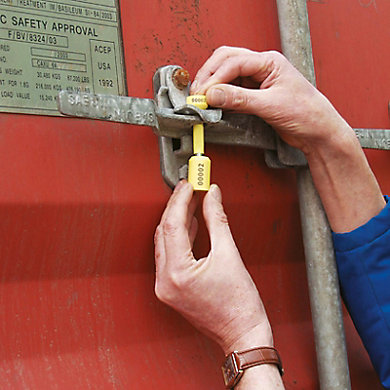 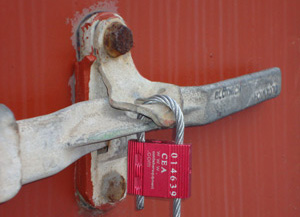 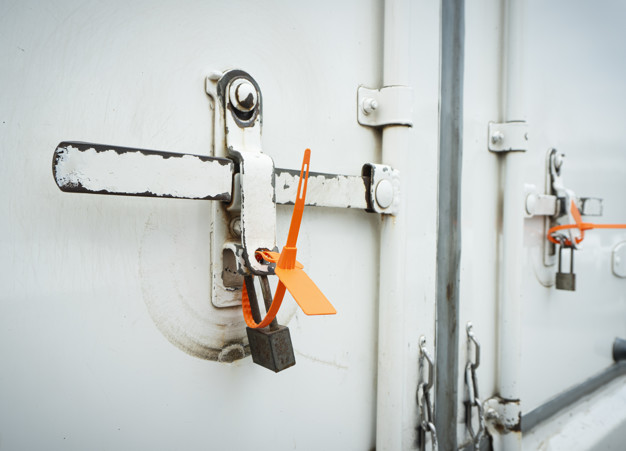 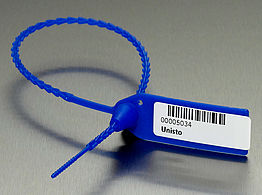 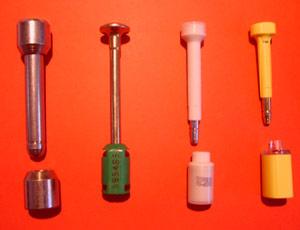 9. مزايا الحاويات: 
 حماية أفضل للبضائع من التلف والسرقة (انخفاض في مصاريف التأمين )
 السرعة في المناولة (التحميل والتفريغ) والتخزين.
 الاقتصاد في مواد التعبئة والتغليف.
10. عيوب الحاويات: 
 تكلفة شراء الحاويات مرتفعة وتكلفة الاستعمال عالية بفعل ضرورة رجوع الحاويات فارغة.
 الحاجة الدائمة إلى الصيانة الدورية (إعادة الطلاء، إزالة الصدأ،...الخ) أو الإصلاح (الأجنحة، وأقفال الأبواب، وقطع الغيار،...الخ). 
 توحيد قياسات الحاويات يؤثر سلبا على شحن بعض السلع التي لا يمكن نقلها في الحاويات المعروفة.
أجيال سفن الحاويات ومواصفاتها القياسية
أهم شركات النقل البحري بسفن الحاويات (2005)
ترتيب موانئ الحاويات(مليون حاوية قياسية متداولة)
01 Shanghai Chine 35,29
02 Singapour Singapour 33,87
03 Shenzhen Chine 24,04
04 Hong-Kong Chine 22,20
05 Ningbo/Zhoushan Chine 19,45
06 Busan Courée du sud 18,68
07 Guangzhou Chine 16,61
08 Qingdao Chine 16,58
09 Djabal Ali EAU 15,20
10 Tianjin chine 14,06
11 Rotterdam Pays-Bas 12,30
12 Port Klang Malaisie 10,95
13 Kaohsiung Taiwan 10,59
14 Dalian Chine 10,13
15 Hambourg Allemagne 09,73
16 Anvers Belgique 08,98
17 Xiamen Chine 08,57
18 Los Angeles USA 08,34
19 Tanjung pelepas Malaisie 08,23
20 Long Beach USA 06,82
chariot porte conteneur
chariot porte conteneur
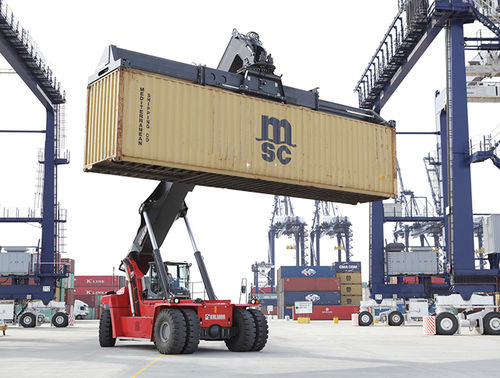 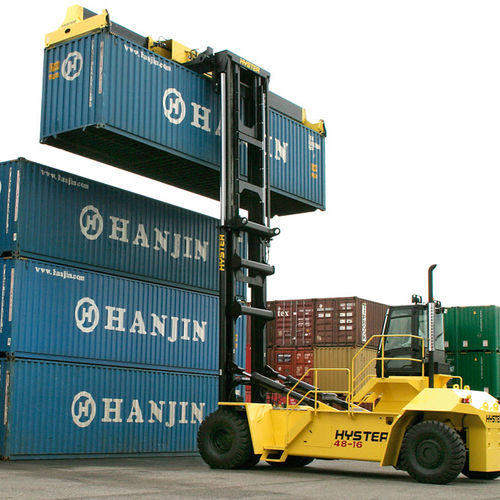 Pont roulant sur pneumatiques
Chariot cavalier
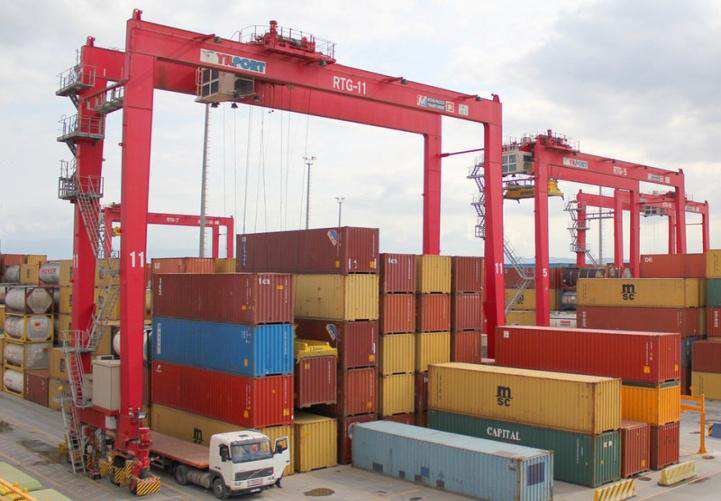 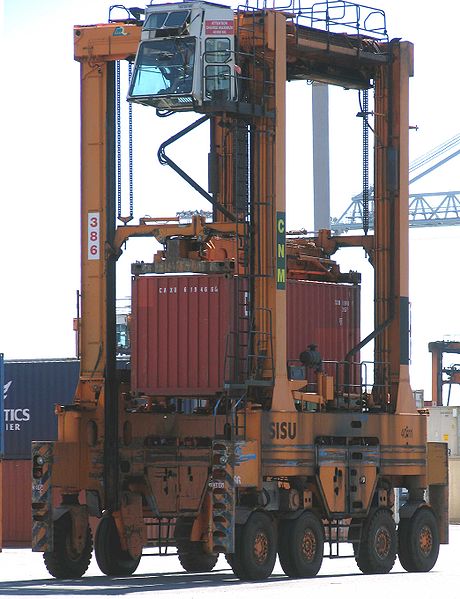 Pont roulant sur voie ferrée
Grue portique
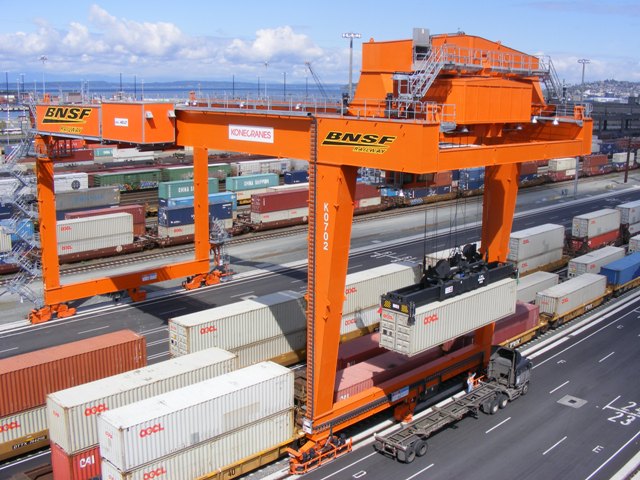 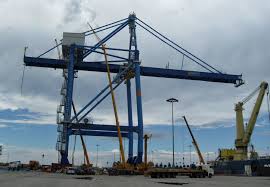 Grues portiques
Chariot élévateur porte wagon
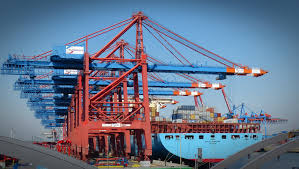 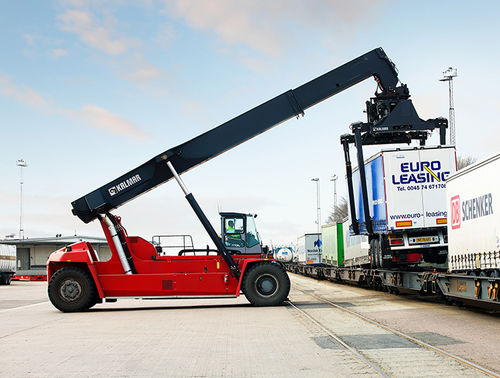